Муниципальное бюджетное дошкольное образовательное учреждение г. Иркутска 
детский сад № 97
ЭМОЦИИ
ЗЛОСТЬ
автор -  педагог-психолог
Душина Елена Владимировна
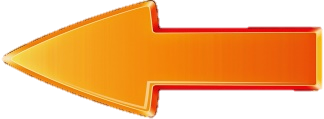 Привет, я эмоция. Я – злость, нажми на меня.
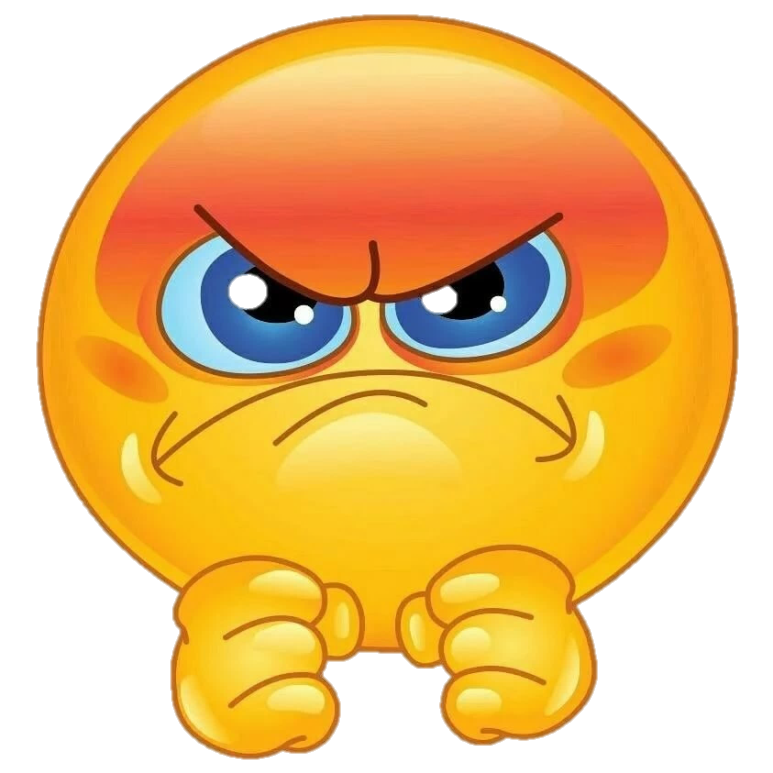 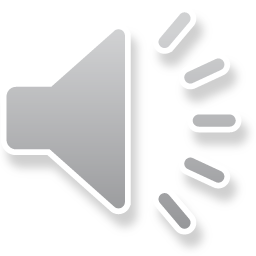 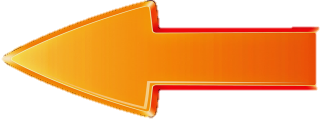 Нажимай на картинки и рассказывай: «Дети бывают злые, когда…»
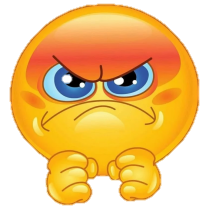 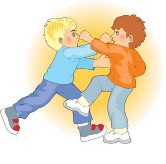 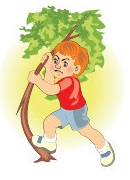 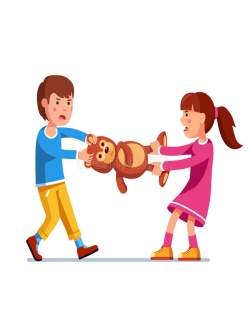 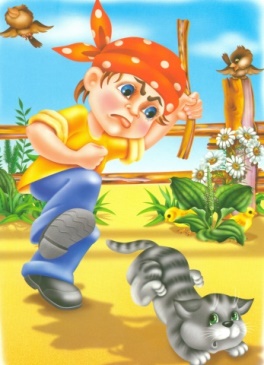 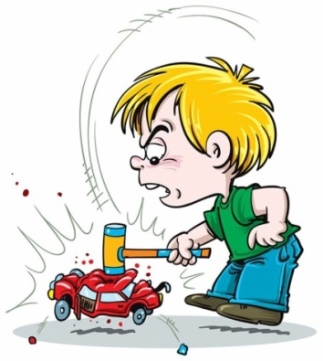 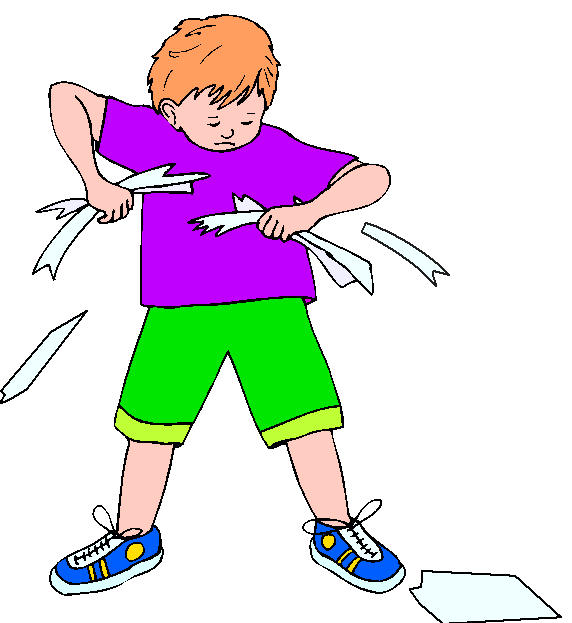 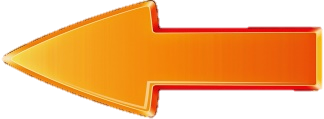 Нажимай на картинки и рассказывай: «Дети разозлились, потому что…»
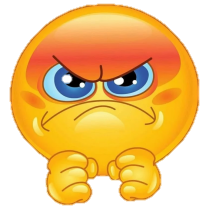 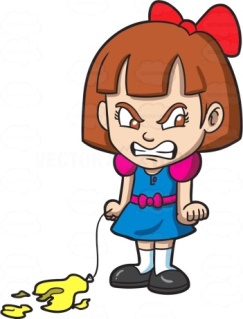 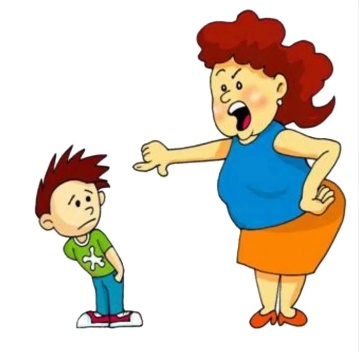 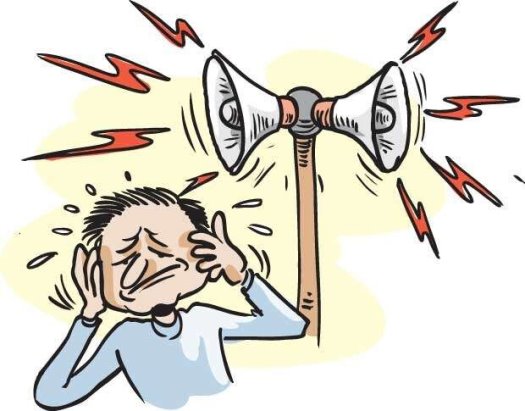 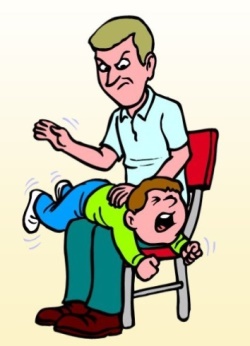 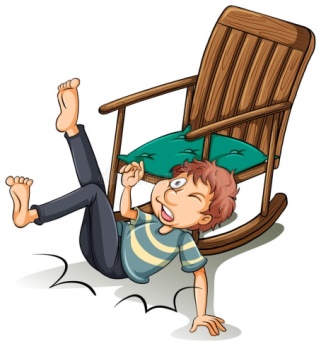 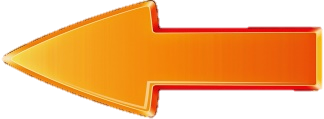 Найди  злые  лица
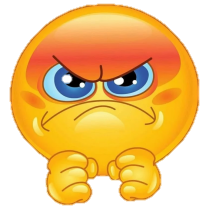 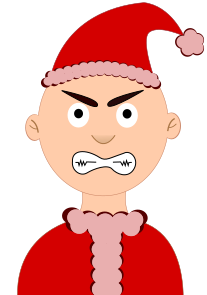 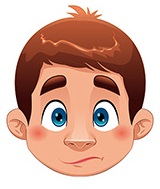 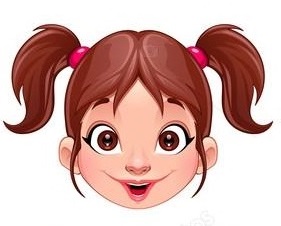 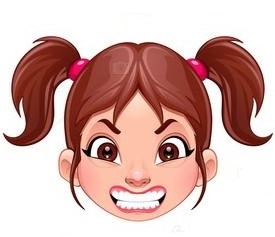 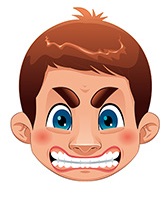 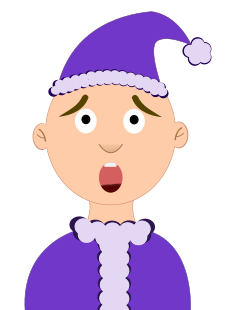 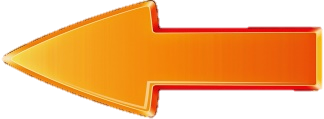 Нажимай на конфетки. Кто из животных их съест, а кто нет?
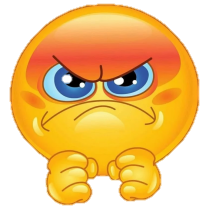 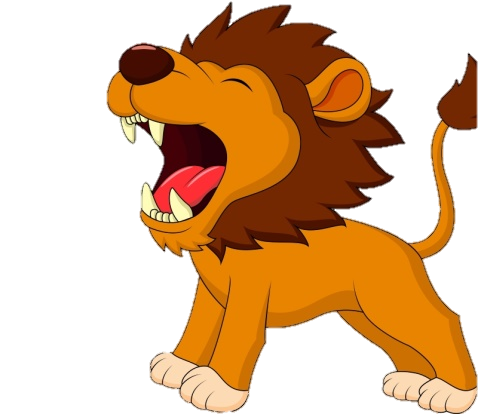 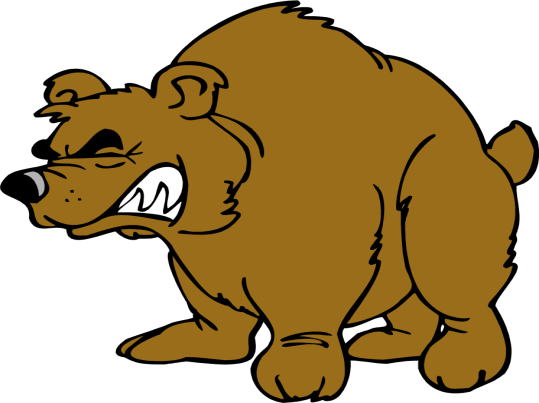 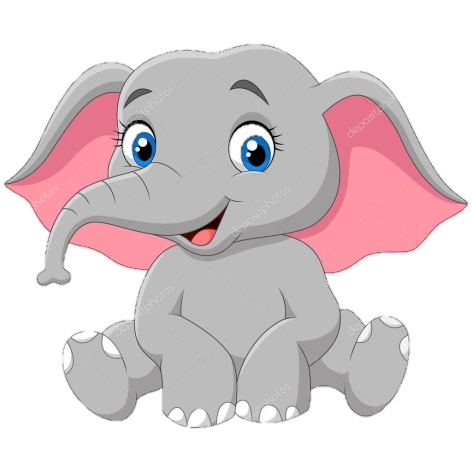 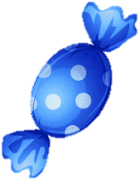 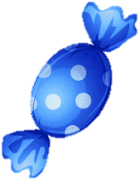 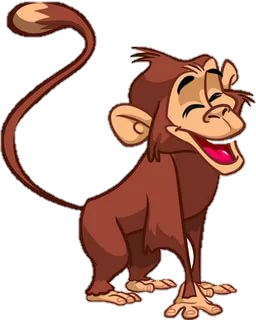 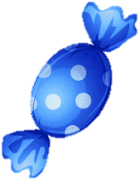 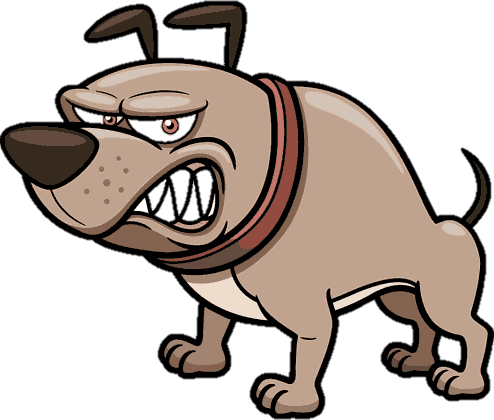 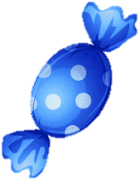 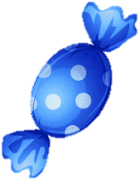 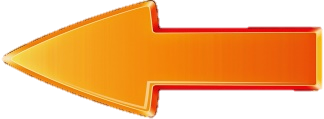 Расставь детей на лесенке от рассерженного до самого злого
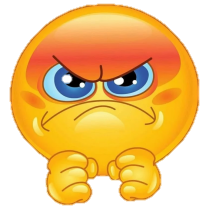 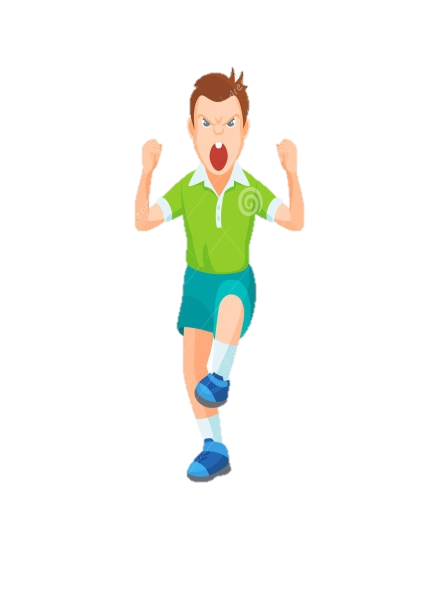 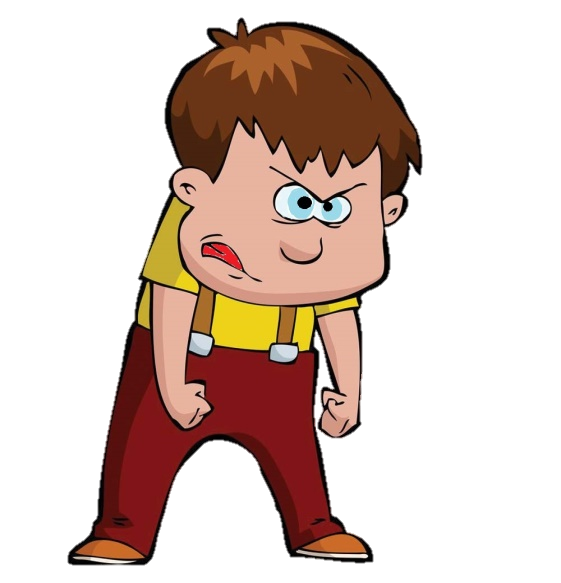 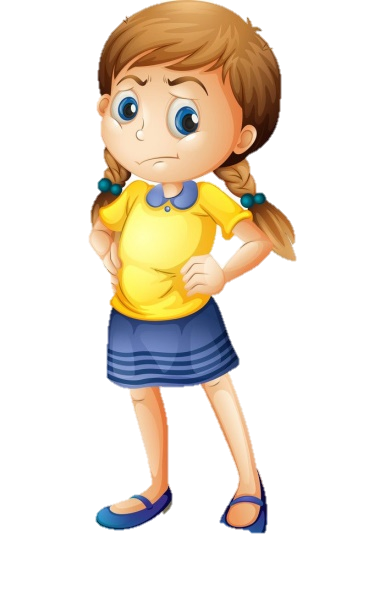 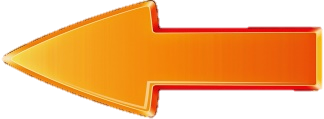 Собери злого человечка
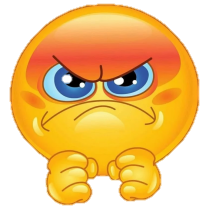 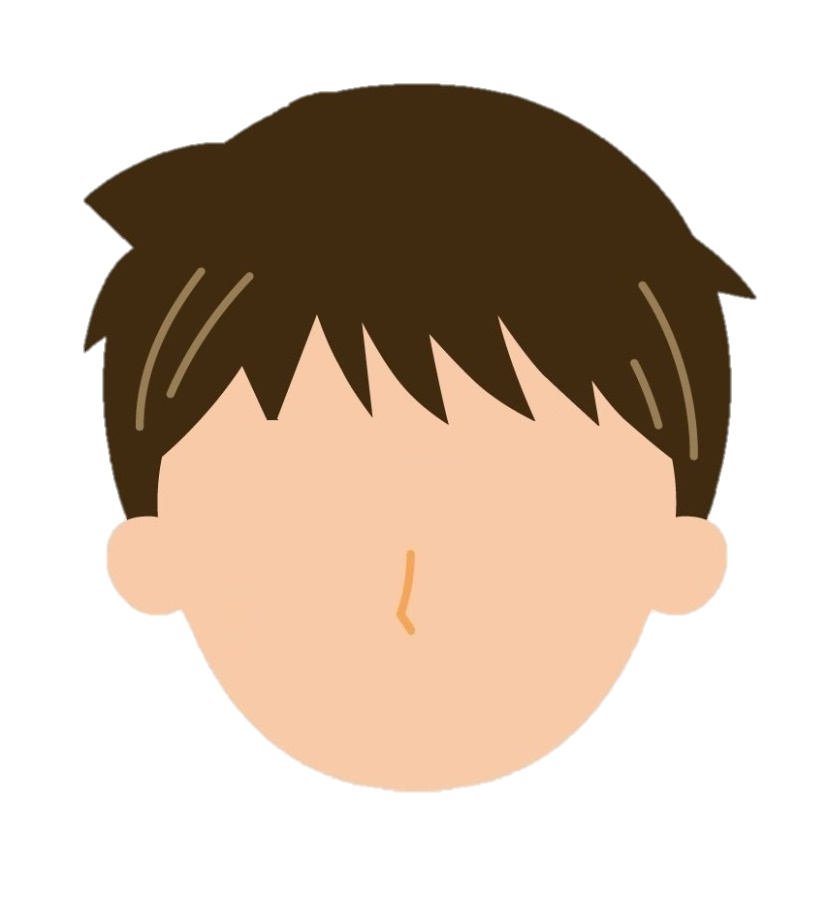 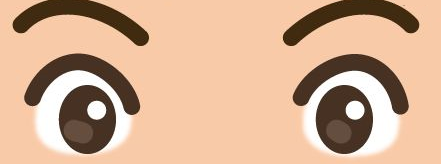 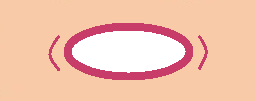 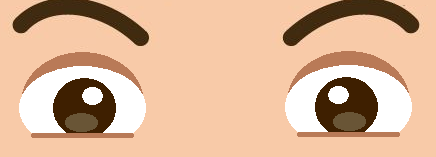 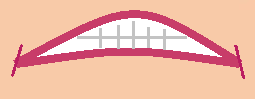 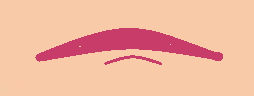 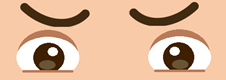 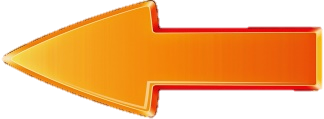 Какие цвета подойдут, чтобы раскрасить домик для злости?
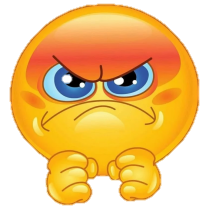 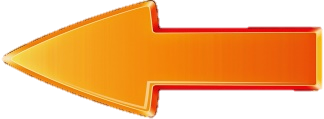 Нажимай на инструменты и слушай музыку. Какая музыка агрессивная, покажет колокольчик.
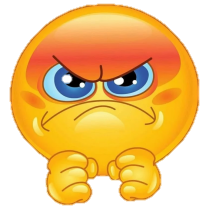 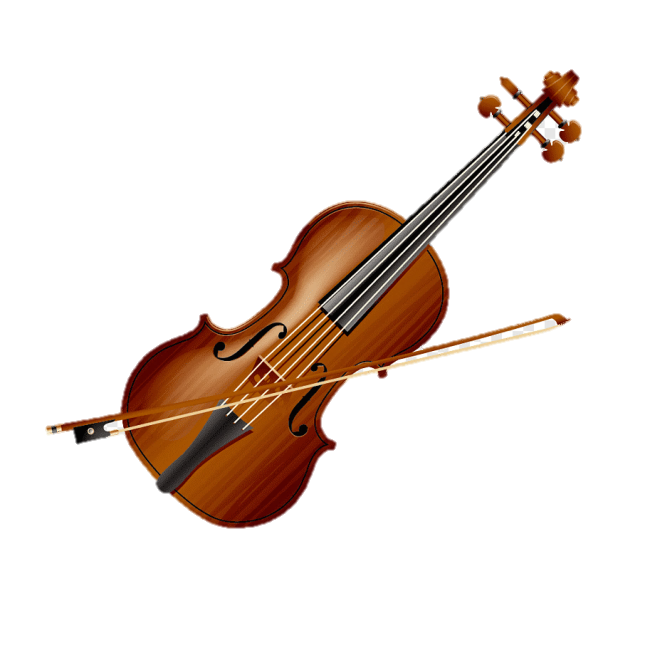 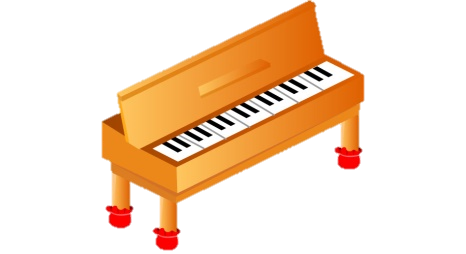 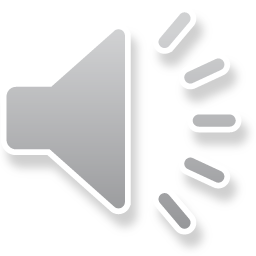 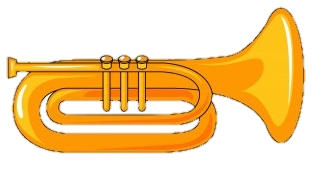 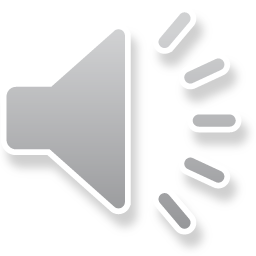 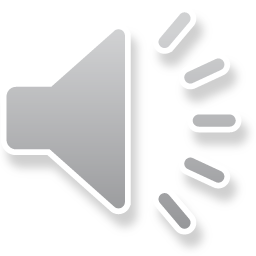 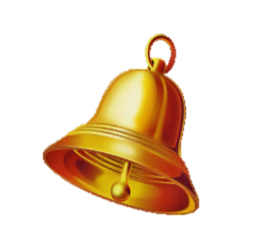 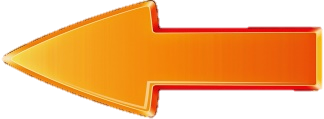 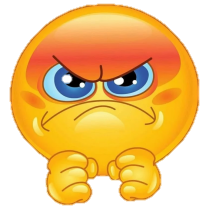 В каких природных явлениях есть злость
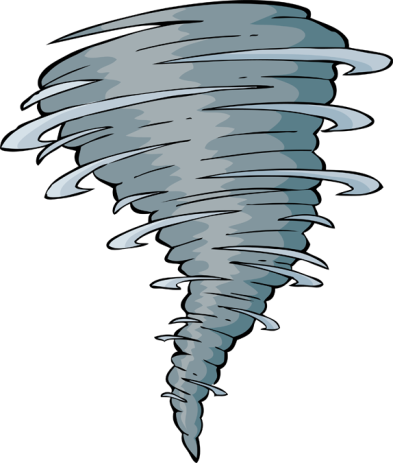 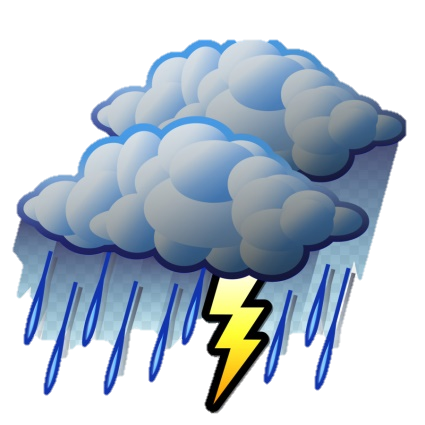 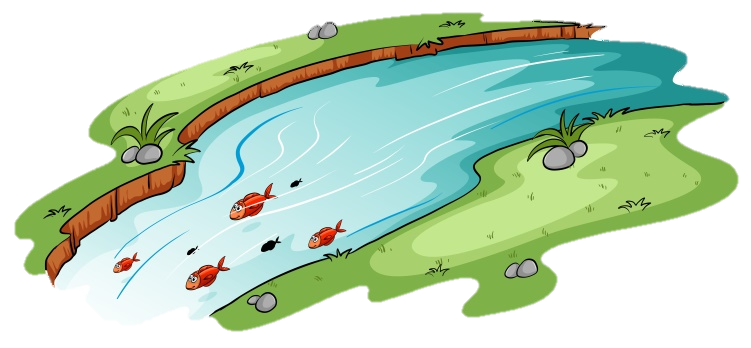 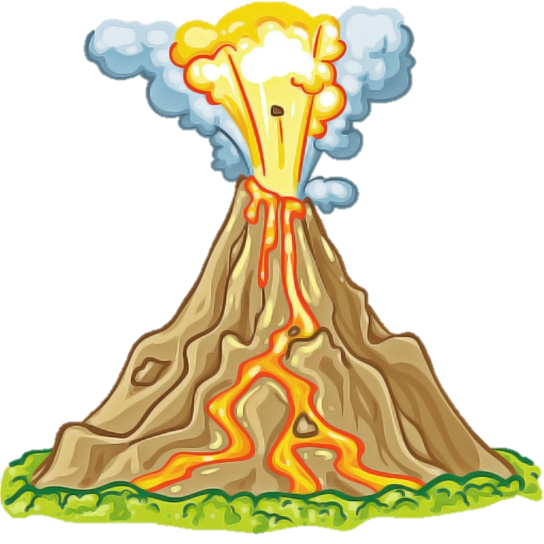 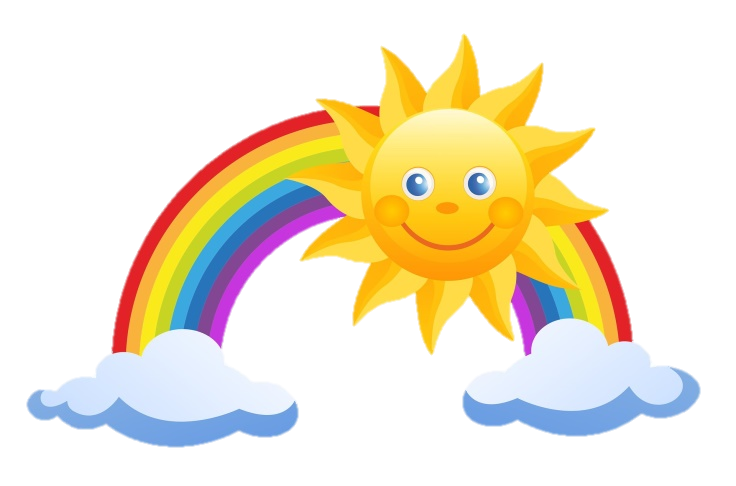 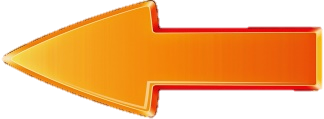 В коробку надо убрать предметы, которые могут быть злыми. Что это будет?
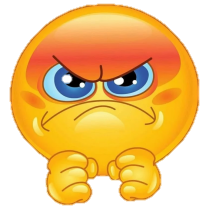 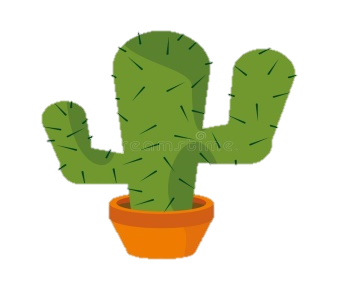 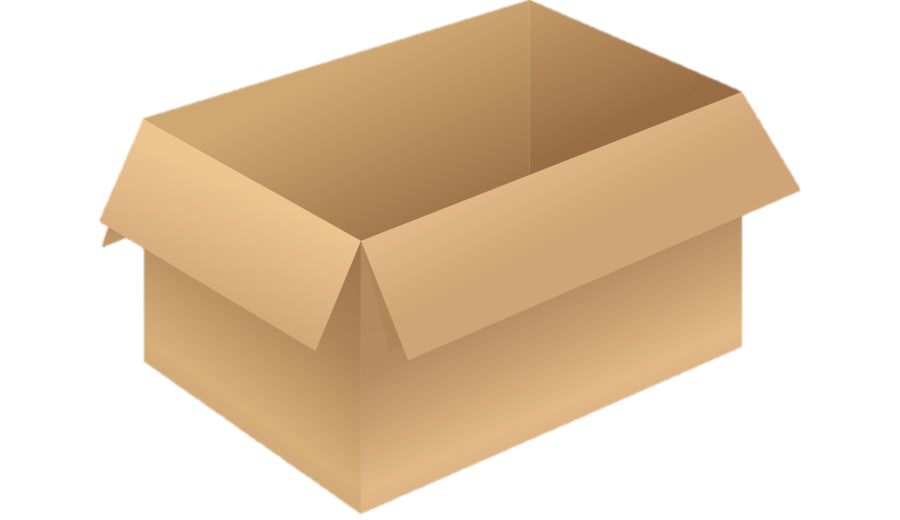 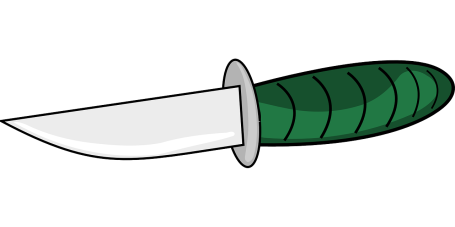 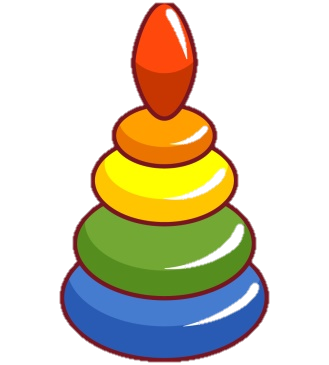 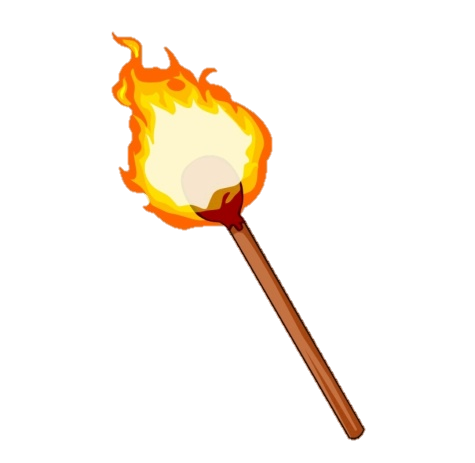 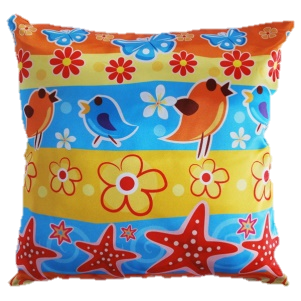 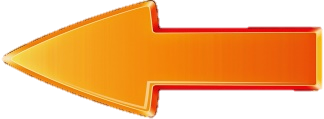 МОЛОДЕЦ! Ты выполнил все задания! Нажми на меня и я уйду!
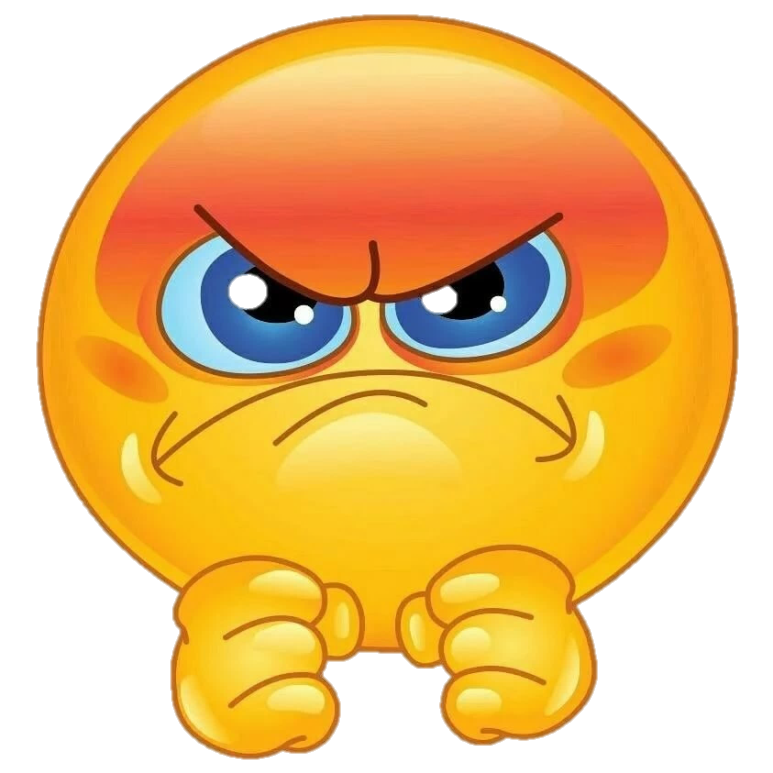 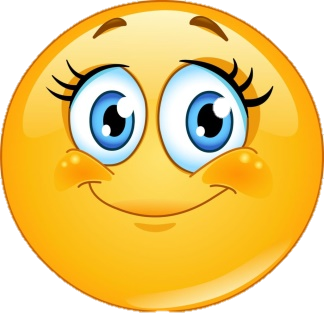 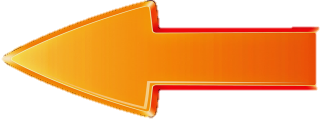 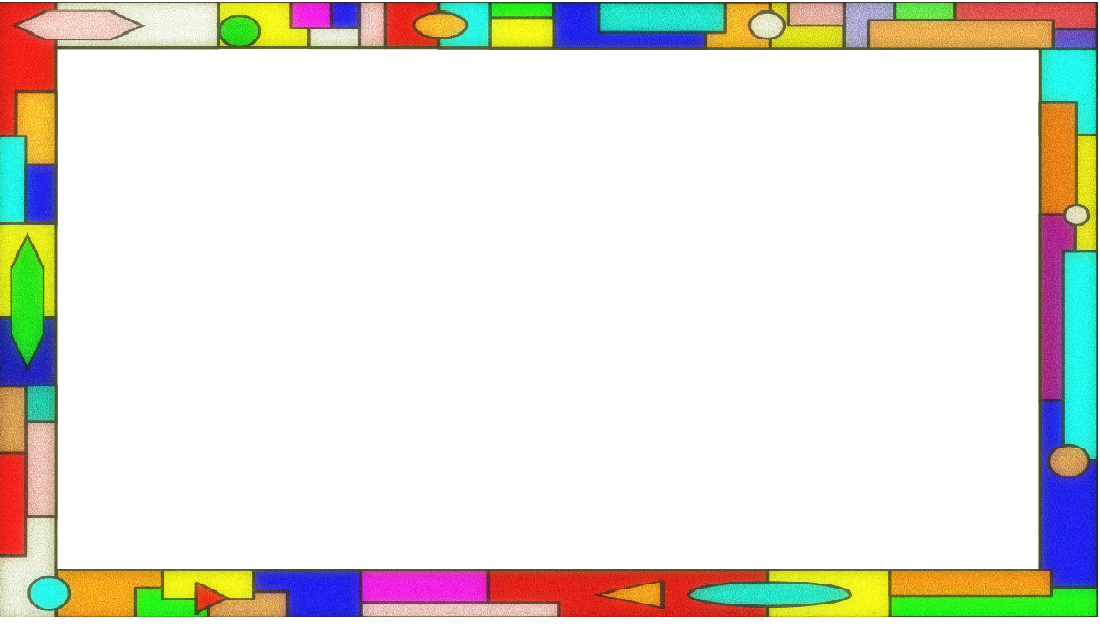 Автор – педагог-психолог  Душина Елена Владимировна

МБДОУ детский сад № 97 г. Иркутска

2021 г.